Аттестация по литературе
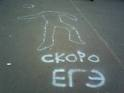 Главные задачи учителя литературы  при  подготовке к ЕГЭ и ГИА тесно связаны с конкретными задачами  обучения в 5-11 классах: построение учебного процесса таким образом, чтобы учащиеся с  интересом прочитали произведенияотечественной классики, освоили специфические законы литературного творчества,  были бы способны к анализу и творческой интерпретации  произведений, умели бы выразить свои суждения в устной и письменной форме.
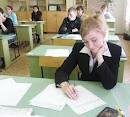 В успешной подготовке к ЕГЭ учителю поможет использование следующих приемов и методов, нацеленных на формирование умения создавать связный текст на литературную тему:* регулярное проведение аудиторных сочинений на литературную тему (в 5-6 классах не менее 4 сочинений в год; в 7-8 классах - не менее 5 сочинений в год; в 9-11 классах – не менее 7 сочинений в год);* письменное обоснование выставленной учителем отметки с указанием сильных и слабых сторон ученической работы (при написании краткой рецензии целесообразно опираться на критерии проверки и оценки выполнения заданий с развернутым ответом, разработанные для ЕГЭ по литературе);
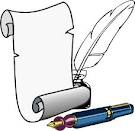 * реализация установки на доработку и переработку  учеником текста сочинения по замечаниям учителя (всей работы или отдельных ее частей);* проведение специальных уроков по обучению написанию сочинения(знакомство с критериями оценки сочинения, формирование умений работать с черновиком, оптимально распределять время, отведенное на работу, писать вступление и заключение, разрабатывать тезисно-доказательную часть, выстраивать логику рассуждения   и т.д);
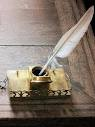 * проведение на завершающем этапе изучения монографической темы уроков обобщающего типа, нацеленных на подготовку к сочинению (анализ перечня тем сочинений, обсуждение способов раскрытия конкретной темы, разработка вариантов вступления и заключения к сочинениям и др.);
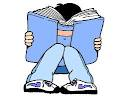 * систематическое включение в процесс обучения вопросов на сопоставление тех или иных литературных явлений, интерпретации текста или его фрагмента;* анализ готовых (опубликованных или ученических) сочинений с точки зрения их сильных и слабых сторон;* сравнение двух сочинений на одну тему;
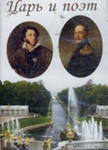 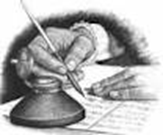 * формирование умения сжатия или развернутого оформления тезиса; * исправление речевых и стилистических ошибок.
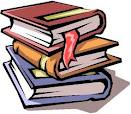 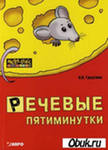 Общие речевые недочеты учащихся можно преодолеть разными способами:* при подготовке к экзамену нужно чаще писать изложения,* регулярно читать хорошую литературу, а тем выпускникам, кто собирается получать филологическое образование, нужно читать литературоведческие статьи, чтобы привыкнуть к их стилю, * избегать использования в ответах бытового языка, например, фраз такого типа: «Все люди в пьесе – нищие». Правильно: «Все персонажи пьесы – нищие».
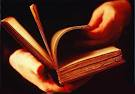 * Стремиться к терминологической точности. Например, называть жанр стихотворения (элегия, послание, идиллия, ода и пр.) или элементы композиции в драме; указывать функцию таких элементов композиции в прозе, как пейзаж и портрет.
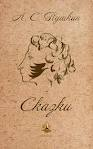 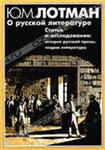 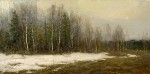 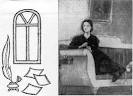 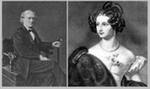 * Избегать различных штампов ложно-пафосного стиля («ненавистный поэту», «пронизанный», «красной нитью», «клеймит»), делового языка («затрагивает тему», «писатель ставит вопрос»), избегать слов, типичных для школьных письменных работ («ярко изобразил», «типичный представитель» и пр.).
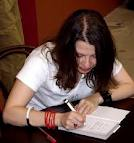 При подготовке к ответам самого разного уровня можно использовать задания в форме тренировочных тестов на проверку знания текста произведений. Тесты можно составить, используя литературу, содержащую типовые задания по ЕГЭ. Особое внимание рекомендуем обратить на вопросы по теории литературы, а также на вопросы историко-литературного характера.
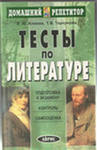 Можно выделить            несколько типов заданий:- на знание элементов композиции, сюжета пьесы или романа (повести, рассказа);- на понимание функции фрагмента текста (эпического или драматического произведения) в целом произведении;- определение тематики фрагмента произведения;- определение жанровых особенностей произведения;
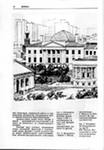 - определение художественного метода;- определение темы лирического стихотворения;- на знание стиховедческой терминологии (рифма, размер, ассонанс, аллитерация, стопа, строка, строфа и пр.);
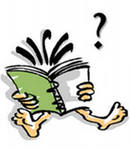 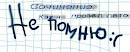 Главное правило, которое нужно помнить ученикам при подготовке к экзамену, – ничего не делать формально. Художественное произведение – это сложный, своеобразный мир, который хочется познать, почувствовать и полюбить. Мы изучаем литературу в школе не для того, чтобы сдать экзамен, а чтобы приобщиться к великой культуре, само существование которой оправдывает противоречивый путь человечества от варварства к цивилизации.
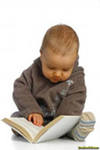 Литература1. Генералова Н.С. Литература: пособие для подготовки к ЕГЭ и централизованному тестированию. – М.: Экзамен, 2006.2. Генералова Н.С.Никулина М.Ю. Литература: самостоятельная подготовка к единому государственному экзамену. – М.: Экзамен, 2006.3.Ерохина Е.Л. Единый государственный экзамен. Литература. Методика подготовки. – М.: Эксмо, 2005.4.Зинин С.А. ЕГЭ 2008. Литература. Федеральный банк экзаменационных материалов. – М.: Эксмо, 2008.5.Г.С. Ковалева. Методическое письмо «Об использовании результатов единого государственного экзамена 2007 года в преподавании литературы в средней школе». – Сайт ФИПИ (http://www.fipi.ru).
6.Роговик Т.Н. Никулина М.Ю. ЕГЭ. Литература. Эффективная методика. – М.: Экзамен, 2006. 7. Самойлова Е. Единый государственный экзамен. Литература. Поурочное планирование. – М.: Эксмо, 2005. 8. Самойлова Е. ЕГЭ. 2009. Литература. Репетитор. – М., Эксмо, 2008. 9. Францова Н.В. Доронина Т.В. Генералова Н.С. Литература. Анализ эпизода. Анализ стихотворения. Пособие для подготовки к ЕГЭ и централизованному тестированию. – М.: Эксмо, 2006. 10. О новой модели ЕГЭ по литературе. Краткая информация об изменении экзаменационной модели по литературе в формате ЕГЭ на 2008 год. – Литература в школе, 2008, № 3, С. 23.
Интернет-ресурсы11.http://lenachernaia.narod2.ru/podgotovka_k_ege_po_literature/12.http://5litra.ru/analiz-rabot-ege-literatura.html13.http://nmansur.blogspot.com/p/2012.html14.http://www.youtube.com/watch?v=MISM7z0jSc8&feature=related (видеоконсультация )15. http://xn--80a1acbjgh4g.xn--p1ai/ege2012/egeh-literatura-praktikum_erokhina_e.l_2010-72s.pdf16. http://xn--80a1acbjgh4g.xn--p1ai/ege2012/egeh_2011-literatura-universalnye_materialy_zinin-.pdf17. http://egetebe.com/
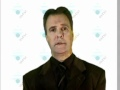